Génexpresszió szabályozása I
2020. március 9. Bioreguláció
Szabályozó rendszerek
Cél: valamely funkciót térben és időben kontrollálni

Általános koncepció: 

a funkcióért felelős makromolekulát térben és időben „módosítjuk”

Időben:
adott, a sejt állapotától függő időpontokban ki- ill. bekapcsoljuk

Térben:
a sejt állapotának függvényében a sejten belül mozgatjuk a makromolekulát
2
Eddigi előadások
Enzimek működésének szabályozása kismolekulájú ligandumok útján
2.  P-hurok NTPáz enzimek a jelátvitelben, időzítésben és motor funkciókban:
      - enzimműködés szabályozása kismolekulájú ligandumok ÉS egy partner 
		fehérje együttes jelenlétével
3. A sejten belüli elhelyezkedés (térbeliség szabályozása)
4. A genom stabilitásának szabályozása: a stabilitásért felelős mechanizmusok
	-  Szabályozás nukleinsav-fehérje komplexek útján
Következő négy előadás:

A génkifejeződés szabályozása: transzkripció, poszt-transzkripció, kis RNS-ek:
  -  Szabályozás nukleinsav-fehérje komplexek útján
Poszt-transzlációs szabályozás: szabályozás fehérjék kovalens módosításával

Sejthalál folyamatok
3
Szabályozási lehetőségek és szintek a génkifejeződésben
Transzkripció szabályozása: mikor mely génekről indulhat meg az mRNS átírása

		- represszorok, inducerek, transzkripciós faktorok
		- kromatin szerkezet – epigenetika:  a DNS és az őt körülvevő fehérjék kódja

Poszttranszkripcionális szabályozási lehetőségek: mRNS érés, stabilitás

Kis RNS-ek szerepei
4
Szabályozási lehetőségek és szintek a génkifejeződésben
Transzkripció szabályozása: mikor mely génekről indulhat meg az mRNS átírása

		- represszorok, inducerek, transzkripciós faktorok
		- kromatin szerkezet – epigenetika:  a DNS és az őt körülvevő fehérjék kódja

Poszttranszkripcionális szabályozási lehetőségek: mRNS érés, stabilitás

Kis RNS-ek szerepei
5
Alapvető tények és paradoxon
Egysejtűek:

Adott genomi készlet mellett különböző élettani jelenségek, a környezettől függően


Többsejtűek:

Egy organizmus valamennyi sejtje ugyanazt a genetikai állományt tartalmazza

Mégis, az egyes sejtek nagymértékben különböznek!


Hogyan lesznek egy adott kódoló állományból különböző működésű és felépítésű sejtek?

Egy tervrajzból különböző gyárok?
6
A paradoxon feloldása
A változó környezeti körlümények hatására mind a prokarióták, 
mind az eukarióták eltérő génkifejeződési mintázattal reagálnak

A többsejtű élőlényekben a génkifejeződési mintázatok szabályozzák 
az egyedfejlődést, és felelősek a különböző sejttípusok megjelenéséért

Eukariótákban a génkifejeződési mintázatok kialakításában fehérje faktorok 
mellett kiemelt szerepük van egyes RNS molekuláknak
		(non-coding RNS, small RNS)
7
Prokarióták: célirányos gépek
Áramvonalas működés: ne csináljunk semmi feleslegeset, de azt, amit épp kell, 
azt nagyon jó hatékonysággal végezzük

Természetes szelekcióban előnye van azon törzseknek, melyek csakis az épp
szükséges termékeket állítják elő

Enzimek esetén: a sejt vagy visszacsatoló szabályozással (kismolekuláris ligandok),
vagy az enzimfehérje génjének szabályozásával állíthatja elő az adekvát
működőképes enzimkészletet

A bakteriális génkifejeződési szabályozás alapja az operon modell, amely a transzkripció
során működik, ill néha a transzlációval is kapcsolt lehet
Operon: egy szabályzó régió egyszerre több, a DNS-en egymás után kódolt fehérje szintézisét szabályozza. A DNS-ről képződő mRNS átirat tartalmazza az operon által szabályozott összes fehérje kódját (ún. policisztronos mRNS). Az így szintetizált fehérjék általában jellemzően egy adott feladat elvégzéséhez szükségesek (pl. a triptofán szintéziséhez).
8
A transzkripció prokariótákban
A transzkripció általános sémája
9
A transzkripció mechanizmusaIniciáció
A transzkripció kezdőpontját
promóterek jelölik ki.
Promóter: ide fog kötni az 
RNS polimeráz
TATA-box: standard promóter: a -10 helyen
Egyéb promóterek (-10 és -35 helyeken)
10
TBP – DNS komplexTBP: TATA-box binding protein
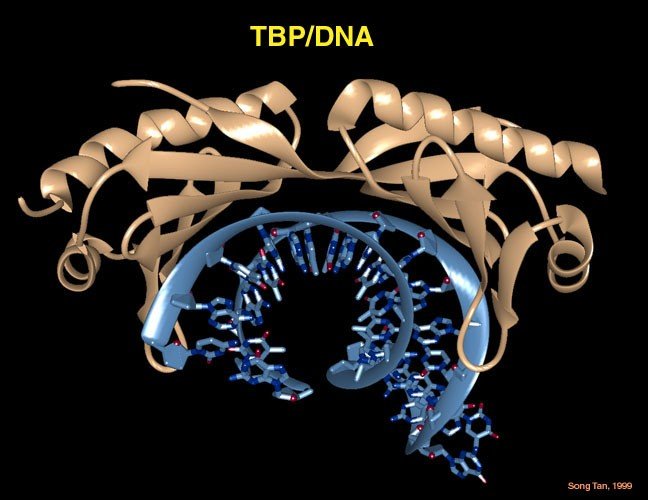 11
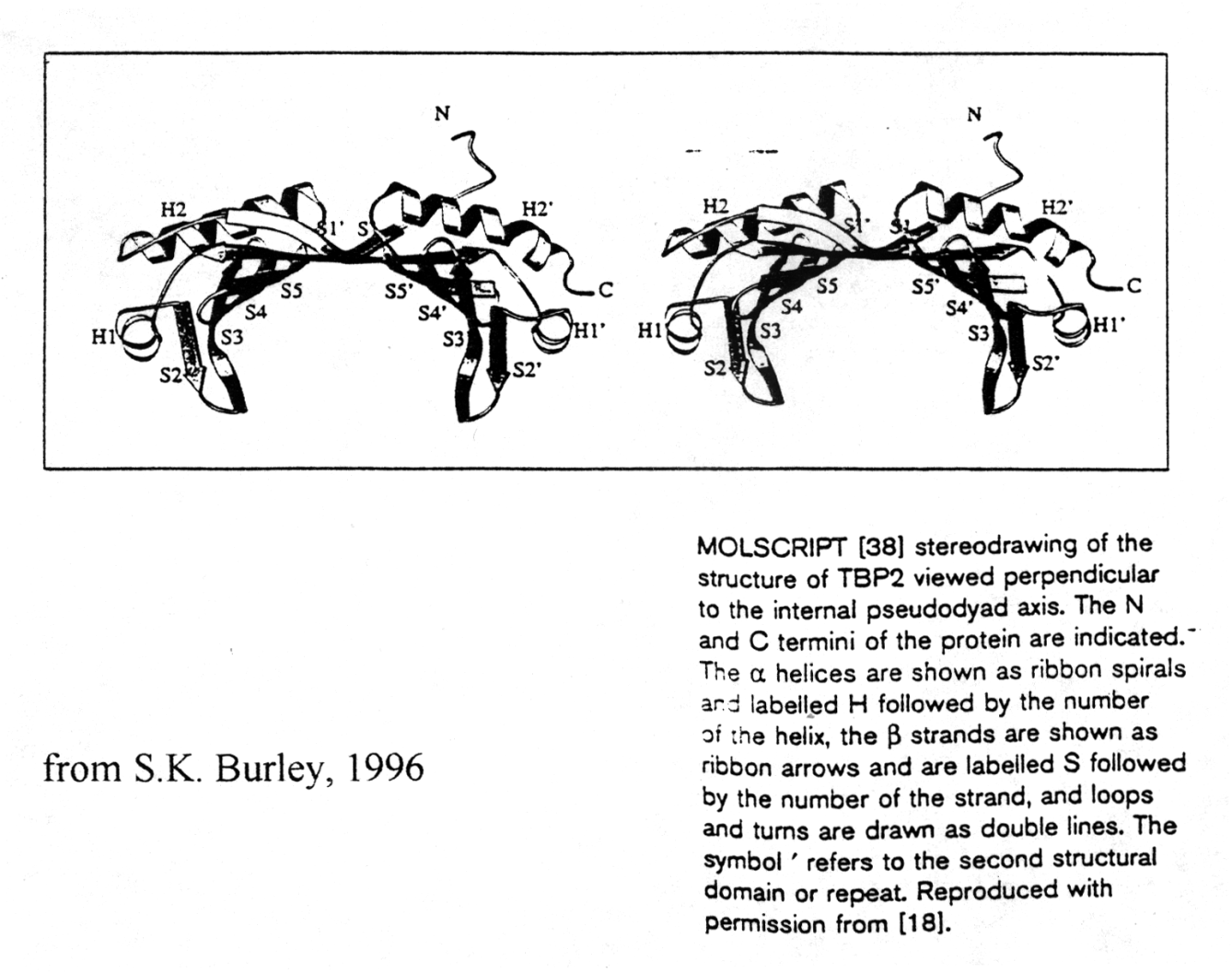 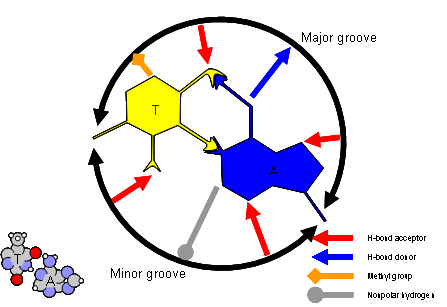 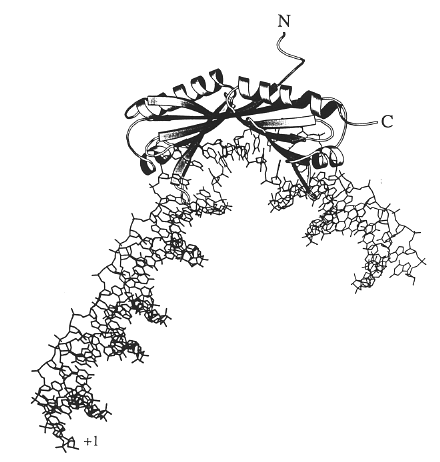 A DNS meghajlítása (majdnem derékszögben)
Jellegzetesen felismerhető hely!

Hol láttunk már ilyet (DNS hajlítást)??
12
Gondolkozzunk!
Hogyan lehet promotereket vizsgálni?
Kell valami kísérletes rendszer!
De mi legyen az?

Valami színes fehérje kifejeződése! (ez miért jó ötlet?)

Így az adott gén elé betesszük a promotert, és változtatgatjuk, nézzük hol fog megjelenni a 
színes fehérje
13
Footprinting: ujjlenyomat analízis
Hogyan lehet eldönteni,
hogy egy fehérje hová köt
a DNS-en?
Miért tárgyaljuk ezt pont most és itt?
14
Az Operon modell (Jacob, Monod)
Represszor – Inducer - operátor
Operon: funkcionálisan összefüggő gének csoportja a DNS-en, ami több, egymás után kódolt fehérje szintézisét szabályozza. Az operonban kódolt fehérjék általában jellemzően egy adott feladat elvégzéséhez szükségesek (pl. a triptofán szintéziséhez).

Operátor: Az operon ki-be kapcsolásáért az „operátor” génszakasz felelős – ez általában a promoteren belül van.

További definíciók:

Represszor: az a fehérje, ami az operon átírását gátolja. Ezt a fehérjét egy külön szabályozó gén (regulatory gene)  kódolja

Inducer:  az a molekula (általában kismolekulájú ligandum), ami a represszorhoz kötve felfüggeszti a represszor gátló funkcióját
15
Az Operon modell (Jacob, Monod)
Represszor – Inducer - operátor
16
Represszálható vs indukálható operonok: kétféle negatív szabályozás
Represszálható: alaphelyzet: bekapcsolt. 
 - a represszor kötése kikapcsolja, a represszor lehet pl egy végtermék (Trp)

Indukálható: alaphelyzet: kikapcsolt
	- a represszor ott ül az operátor elemen, ha jön az inducer molekula, akkor a represszor leesik a DNS-ről (lac operon)
17
A laktóz operon: indukálható (alapáll: kikapcsolt)
Gátolja a laktóz felhasználó fehérjék
mRNS-ének átírását
Inducer: laktóz
18
Gondolkodjunk!
Mire lehet ez jó?
Hiszen ez egy KAPCSOLÓ!!

Nem-hidrolizálható
analóggal (IPTG) beragaszthatjuk
Mérnökség!
Szabályozás!
Van itt egy szuper mechanizmus
HASZNÁLJUK KI!
19
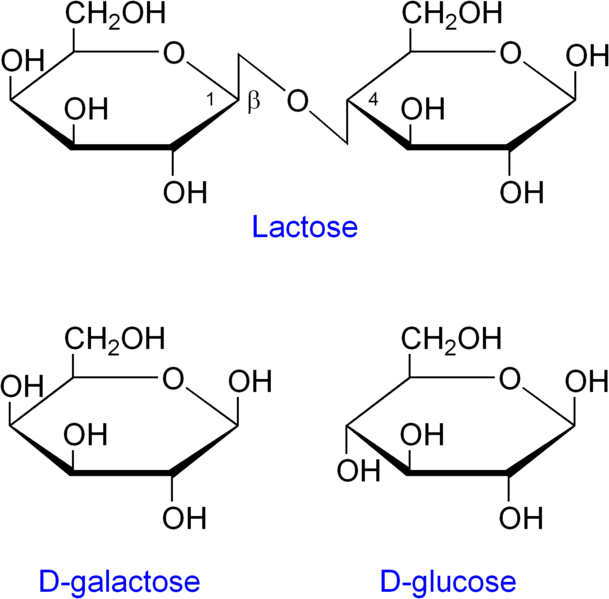 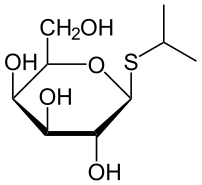 Iso-propil-
tio galaktozid
Kémia!!
Kén vs oxigén
Gyakran bejön
ugyanez az ötlet
20
A pET rendszer
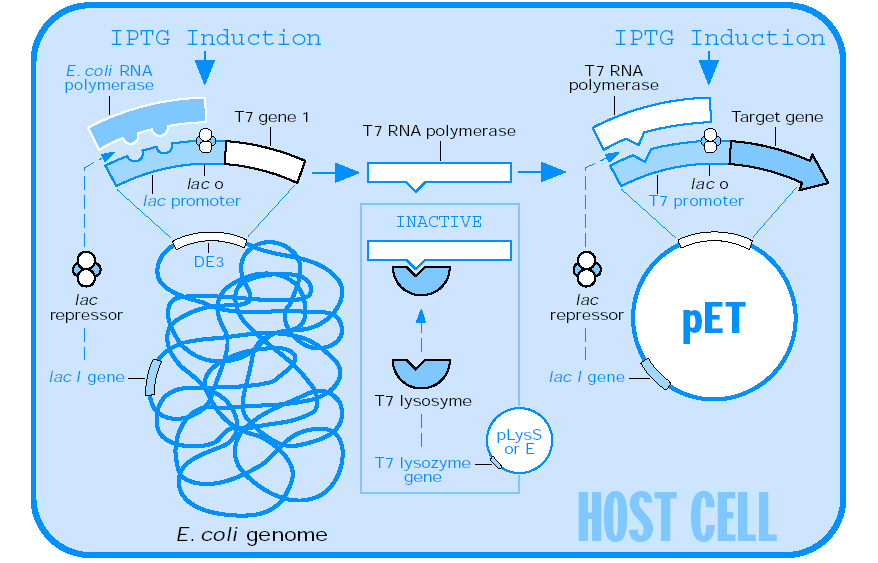 A pET rendszer
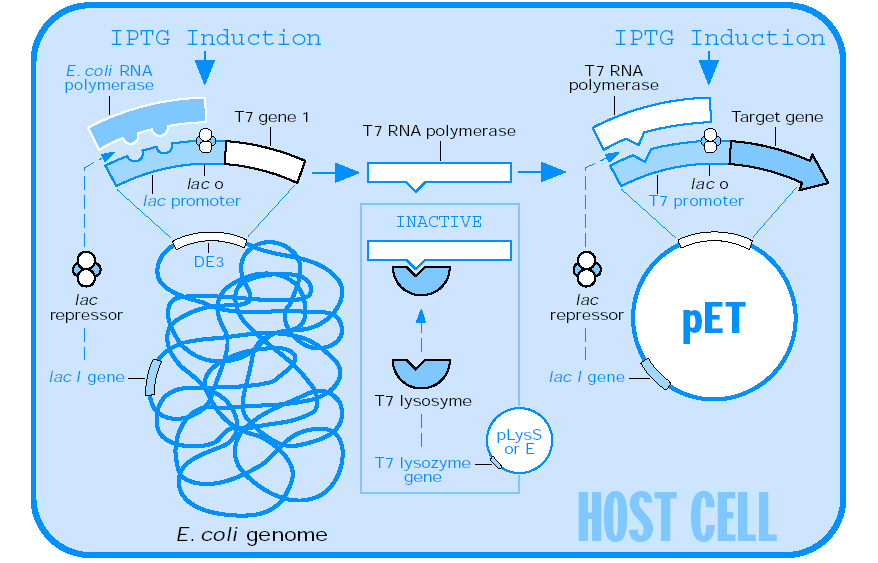 pLysS – alacsony T7 lizozim szint, pLysE – magasabb T7 lizozim szint
T7 RNS polimeráz alapú vektorok
- T7 promoter nagyon szelektív, a gazdában nincs ilyen promoter általában
 
- T7 RNS polimeráz 5x gyorsabb, mint az E. coli-é, azaz már a transzkript is domináns
 
Gazdasejtek:
BL21 (F-, ompT-, lon-) expresszióra – egyes proteázokat kiütjük
T7 RNS polimeráz génje integrálva van az E. coli kromoszómába
 
Nagyon toxikus fehérjék esetén
 
pLysS, pLysE plazmidokat is használjuk
T7 lizozim: természetes inhibitora a T7 RNS polimeráznak,
E. coli tudja tolerálni
pLysE nagy mennyiséget, pLysS kevesebb mennyiséget termel 
Csökkenthetjük az indukció előtti T7 polimeráz működését

Csak toxikus fehérjéknél lehet ez fontos?
pET vektorok
pBR322 származékok (kópiaszám)
T7 polimeráz erős promotere
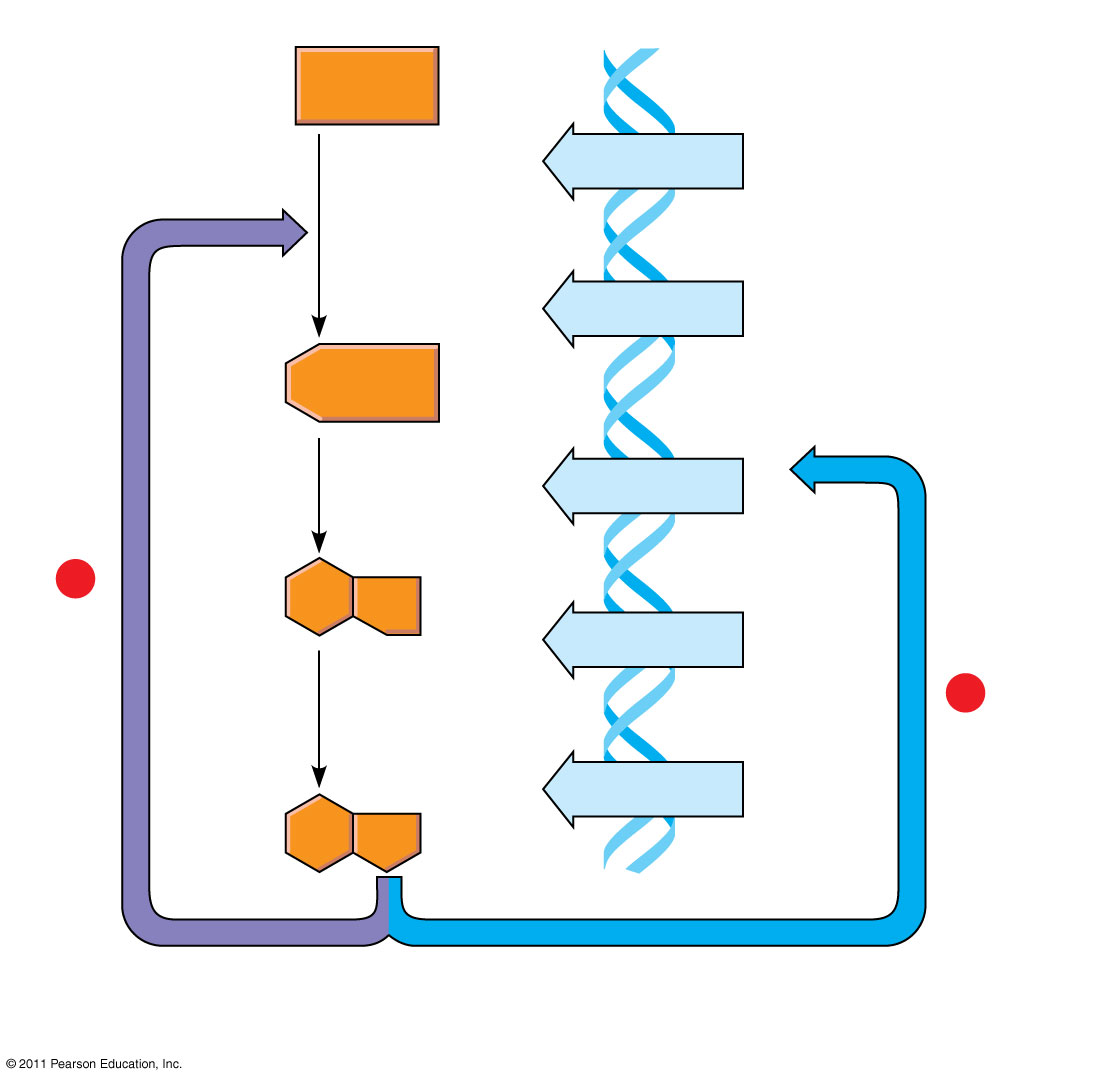 Precursor
A triptofán bioszintézis példája

	Trp (W)
Feedbackinhibition
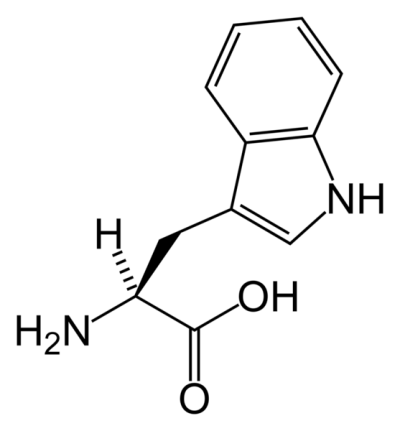 trpE gene
Enzyme 1
trpD gene
Regulationof geneexpression
Enzyme 2
trpC gene
Bonyolult, soklépcsős folyamat
Sokba kerül!
Csak akkor csináljuk, ha
tényleg kell

Ezért van mind feedback, mind 
génszintű szabályozása

trpB gene

Enzyme 3
trpA gene
Tryptophan
(b)
(a)
Regulation of enzymeactivity
Regulation of enzymeproduction
[Speaker Notes: Figure 18.2 Regulation of a metabolic pathway.]
A Trp operon:kétlépcsős szabályozás: 1.Közvetlen Trp negatív visszacsatolás2. mRNA gyengítés
26
A Trp operon attenuációja (gyengítése)lényeg: a transzláció a transzkripció alatt már beindul
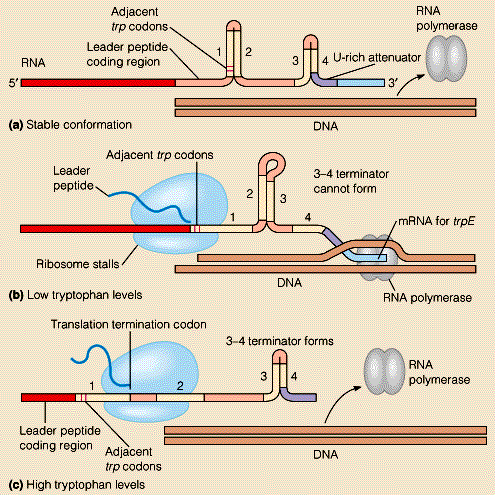 Alacsony Trp szint:
Várakozik a riboszóma
Nem kezdi el az 1 és 2 mRNS régiók
bekebelezését
Így a 2-es a 3-al kapcsolódhat
és a 3-4 kapcsolat nem jöhet létre
riboszóma
MagasTrp szint:
Gyors a riboszóma
Elkezdi el az 1 és 2 mRNS régiók
bekebelezését
Így a 3-es a 4-el kapcsolódhat
Ez a kapcsolódás gátolja 
a transzkripciót
riboszóma
27
Gondolkodjunk!
Lehetséges lenne a Trp mRNS gyengítési módja ugyanígy eukariótákban???
Miért igen?
Miért nem?
28
Katabolit aktivátor protein (CAP/CRP):pozitív génszabályozás
Aktivátor: CAP fehérje, aktiválja a transzkripciót (CRP-nek is hívják)
Ha kevés  a glükóz, akkor a CAP cAMP-t köt, ezáltal aktiválódik
Az aktivált CAP a lac operon promoteréhez köt és elősegíti az RNS polimeráz idekötődését
29
Katabolit szabályozás. cAMP a CAP-hoz kötkatabolit aktivátor protein
Alacsony glükóznál
Laktózt is használjunk fel!
30
Az arabinóz operon
Lac operon analógia
31
Eukarióta többsejtűek
Még inkább eszenciális a génszabályozás
Sejt/szövetszintű differenciálódás
Egyedfejlődés
Differenciális génexpresszió: a különböző sejtek mást gyártanak
Zavar a génkifejeződésben: sejthalál, tumorok, egyéb patomechanizmusok
Többszintű szabályozás
32
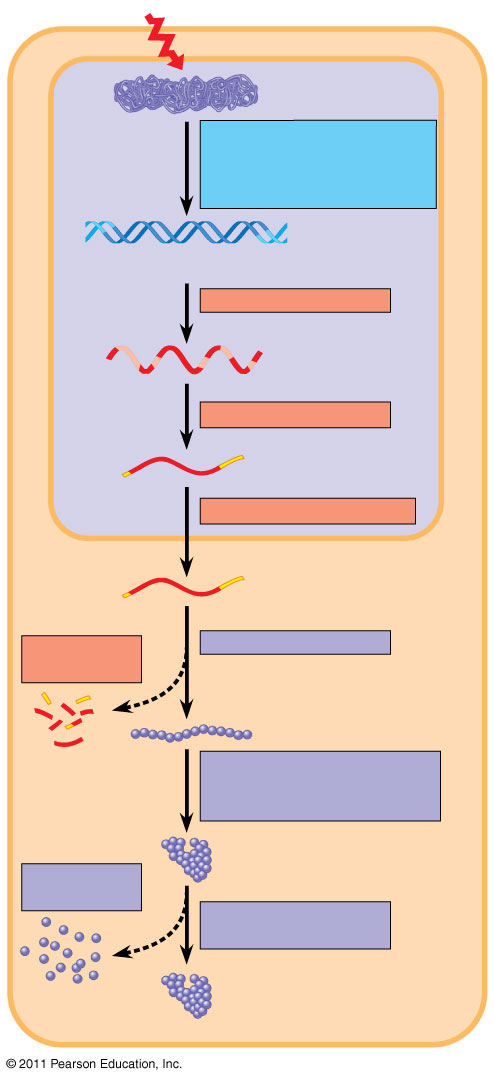 Signal
NUCLEUS
Chromatin
Chromatin modification:DNA unpacking involvinghistone acetylation andDNA demethylation
DNA
Gene availablefor transcription
Gene
Transcription
Exon
RNA
Primary transcript
Intron
RNA processing
Tail
mRNA in nucleus
Cap
Transport to cytoplasm
CYTOPLASM
mRNA in cytoplasm
Translation
Degradationof mRNA
Polypeptide
Protein processing, suchas cleavage and chemical modification
Active protein
Degradationof protein
Transport to cellulardestination
Cellular function (suchas enzymatic activity,structural support)
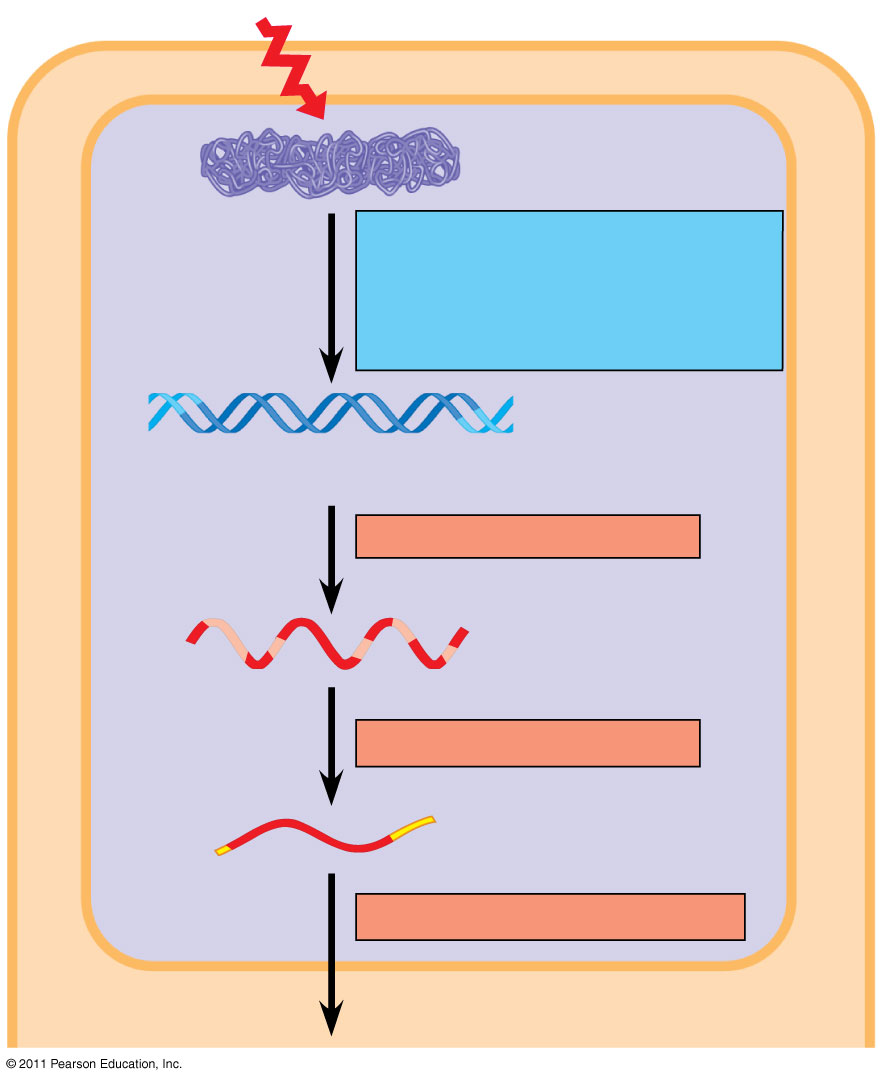 Signal
NUCLEUS
Chromatin
Chromatin modification:DNA unpacking involvinghistone acetylation andDNA demethylation
DNA
Gene availablefor transcription
Gene
Transcription
Exon
RNA
Primary transcript
Intron
RNA processing
Tail
mRNA in nucleus
Cap
Transport to cytoplasm
CYTOPLASM
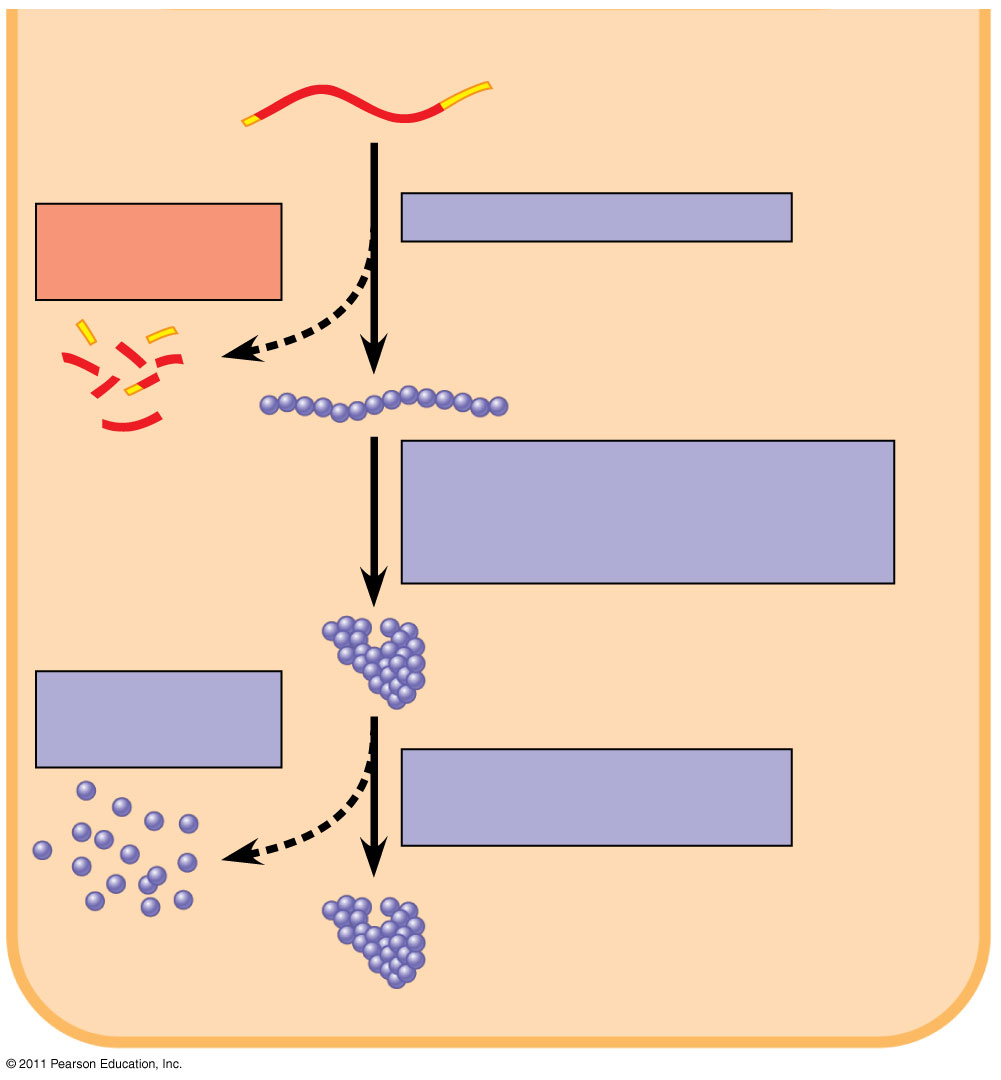 CYTOPLASM
mRNA in cytoplasm
Translation
Degradationof mRNA
Polypeptide
Protein processing, suchas cleavage and chemical modification
Active protein
Degradationof protein
Transport to cellulardestination
Cellular function (suchas enzymatic activity,structural support)
Transzkripció eukariótákban és az Eu. gén
A genomok mérete
36
Az eukarióta gének szerkezete
37
Hisztonok
38
Exonok-Intronok
A  hemoglobin gén szerkezete
39
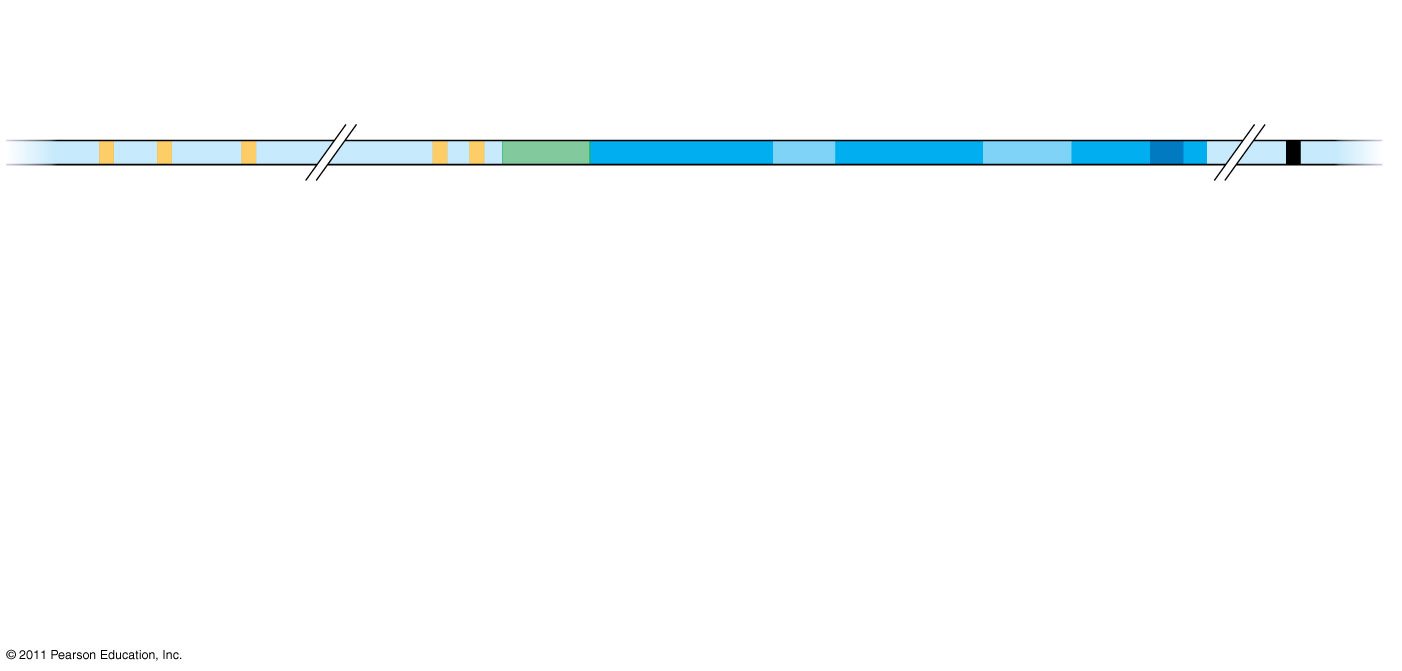 Enhancer(distal controlelements)
Poly-Asignalsequence
Proximalcontrolelements
Transcriptionterminationregion
Transcriptionstart site
Exon
Intron
Intron
Exon
Exon
DNA
Upstream
Downstream
Promoter
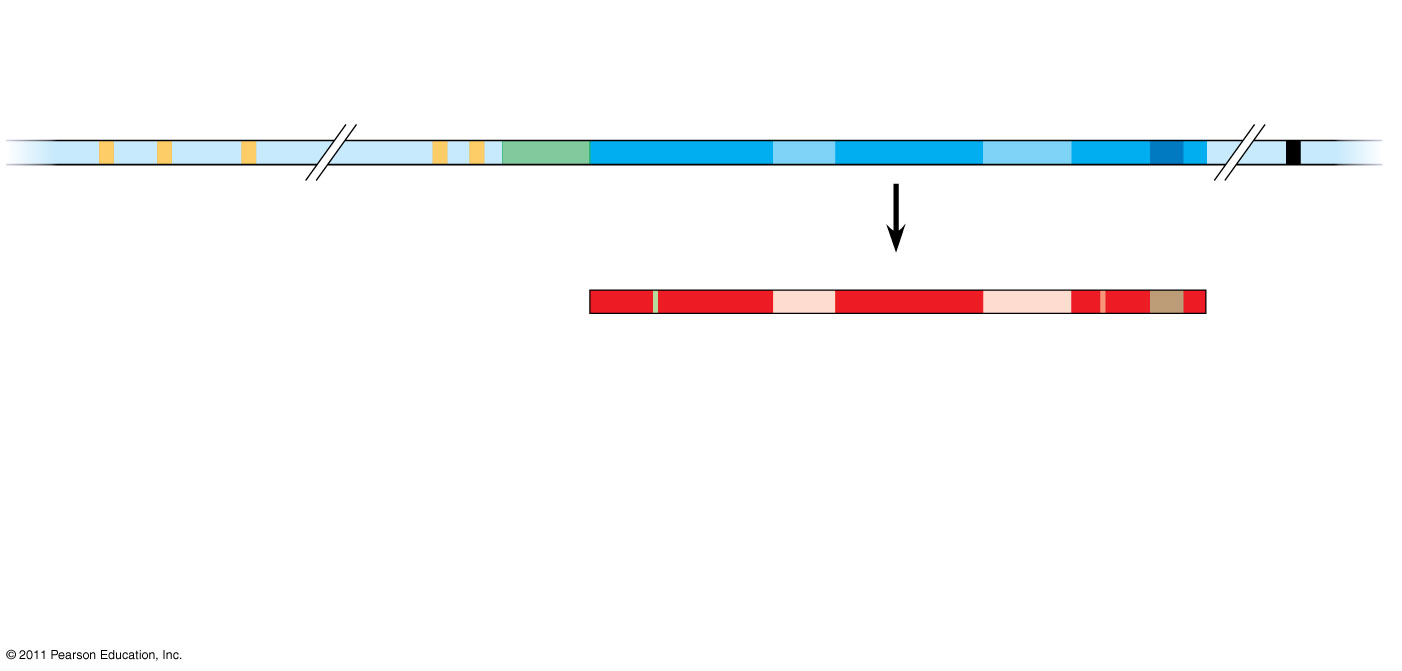 Enhancer(distal controlelements)
Poly-Asignalsequence
Proximalcontrolelements
Transcriptionterminationregion
Transcriptionstart site
Exon
Intron
Intron
Exon
Exon
DNA
Upstream
Downstream
Promoter
Poly-Asignal
Transcription
Exon
Intron
Intron
Exon
Exon
Primary RNAtranscript(pre-mRNA)
Cleaved3 end ofprimarytranscript
5
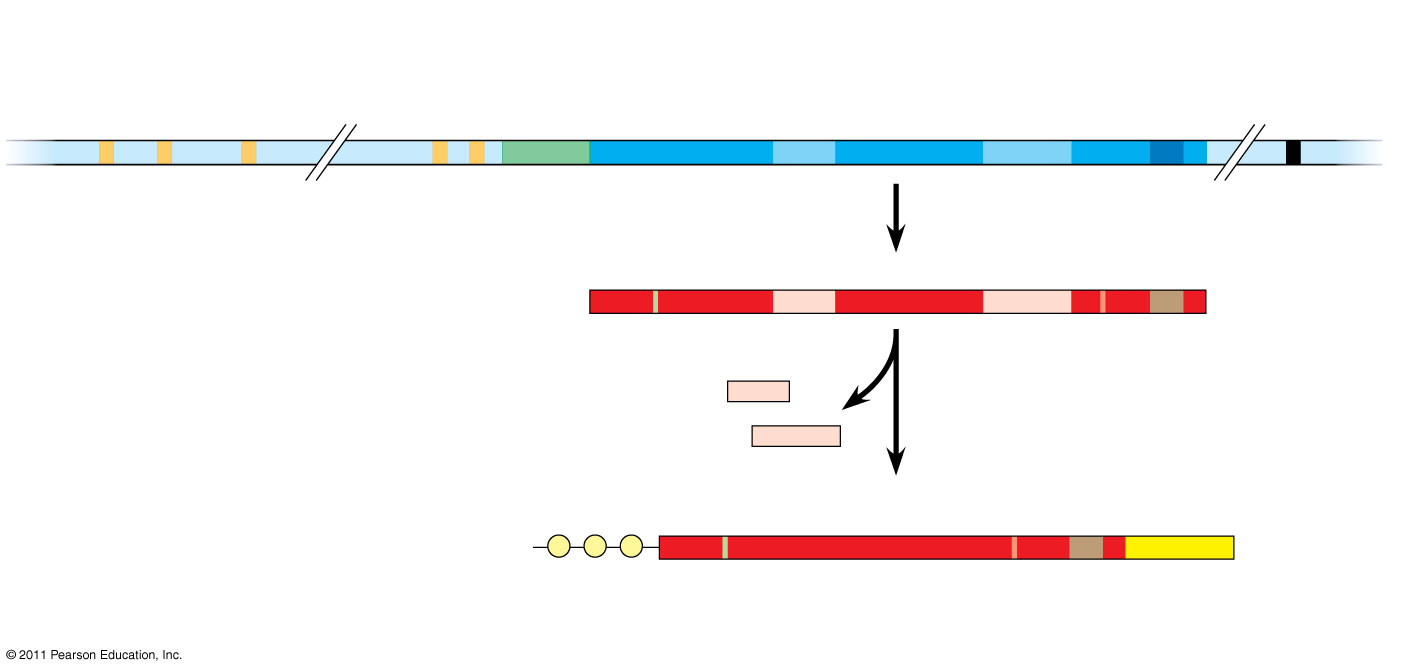 Enhancer(distal controlelements)
Poly-Asignalsequence
Proximalcontrolelements
Transcriptionterminationregion
Transcriptionstart site
Exon
Intron
Intron
Exon
Exon
DNA
Upstream
Downstream
Promoter
Poly-Asignal
Transcription
Exon
Intron
Intron
Exon
Exon
Primary RNAtranscript(pre-mRNA)
Cleaved3 end ofprimarytranscript
5
RNA processing
Intron RNA
Coding segment
mRNA
3
G
P
P
P
AAA  AAA
Startcodon
Stopcodon
Poly-Atail
5 UTR
5 Cap
3 UTR
Transzkripciós faktorok (TF) szerepe
Eukariótákban eszenciális: az RNS polimeráz ezek nélkül nem tud másolni
Léteznek általános „háztartási” TF-ok: minden fehérje kódoló génhez kellenek
Léteznek speciális TF-ok: egyes spéci gének átírásához
Enhanszerek és speciális TF-ok
Proximal: a promoterhez közeli szabályozó elemek
Distal szabályozó elemek: távol a promótertől, akár másik kromoszómán: enhanszer
Aktivátor fehérje: enhanszerhez köt és aktiválja a transzkripciót
Két doménje van: DNS-kötő és aktiváló (RNS polimeráz-kötő)
DNS-aktivátor komplexen nagyobb egységek is felépülhetnek
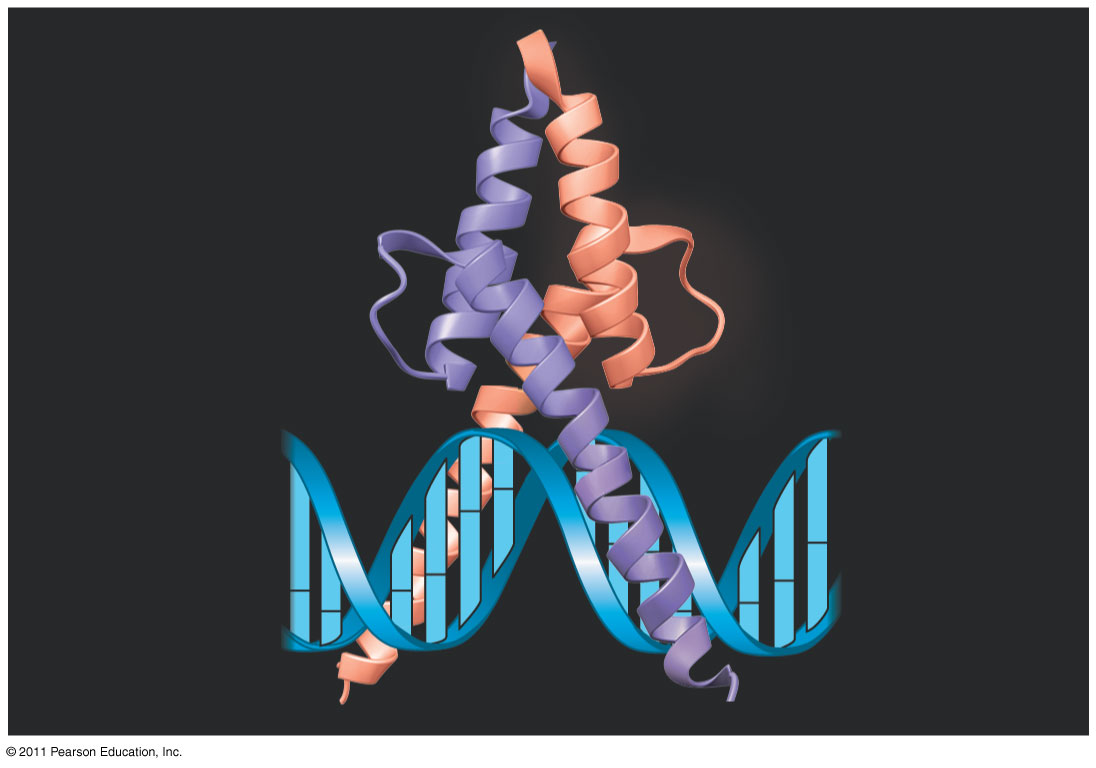 Aktivátor fehérje-DNS
 komplex
Egyes transzkripciós faktorok represszorként működnek
Néhány aktivátor és represszor közvetett hatásmechanizmussal rendelkezik: a kromatin szerkezetet befolyásolják, ezáltal szabályozva a transzkripciót
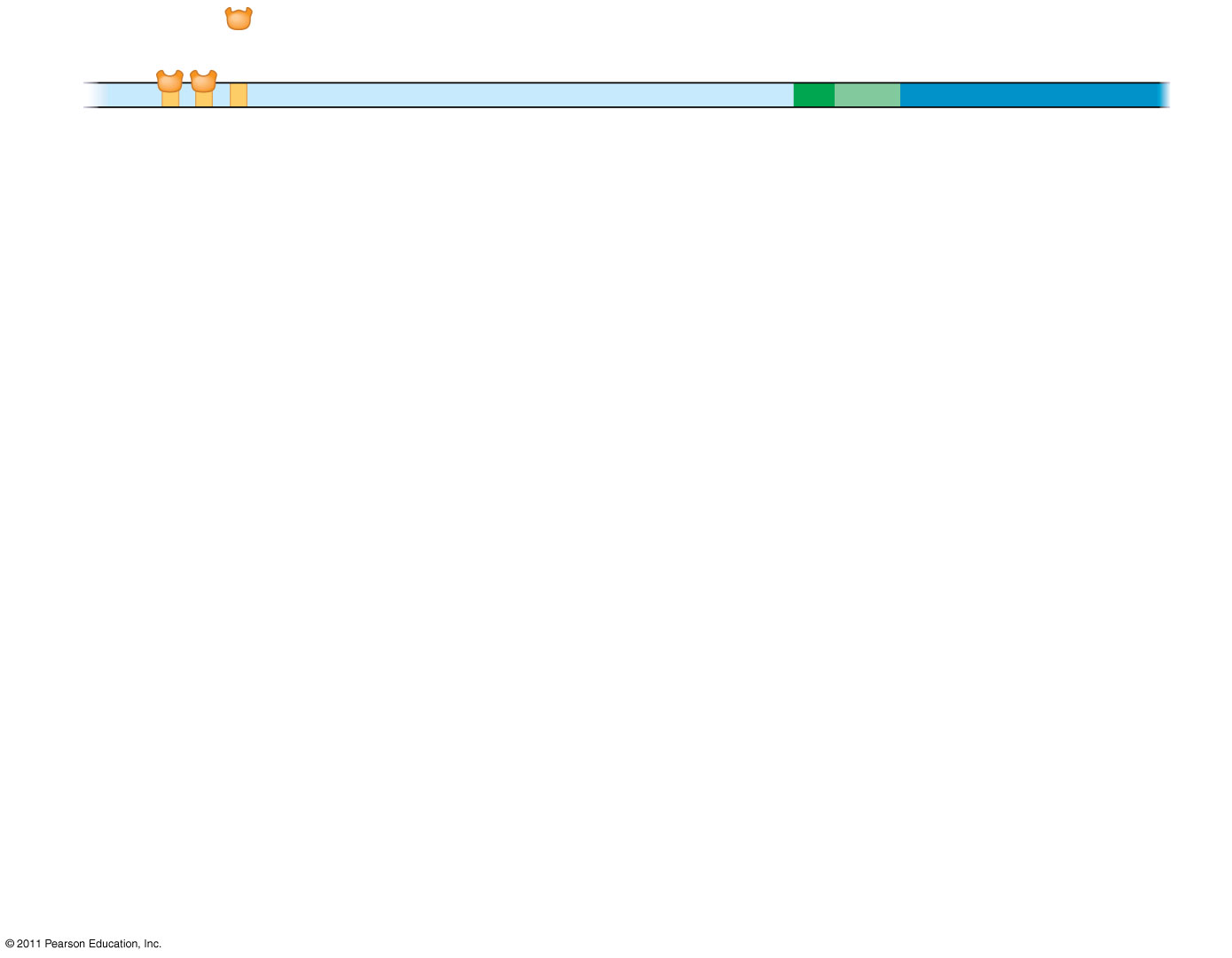 Promoter
Activators
Gene
DNA
Distal controlelement
TATA box
Enhancer
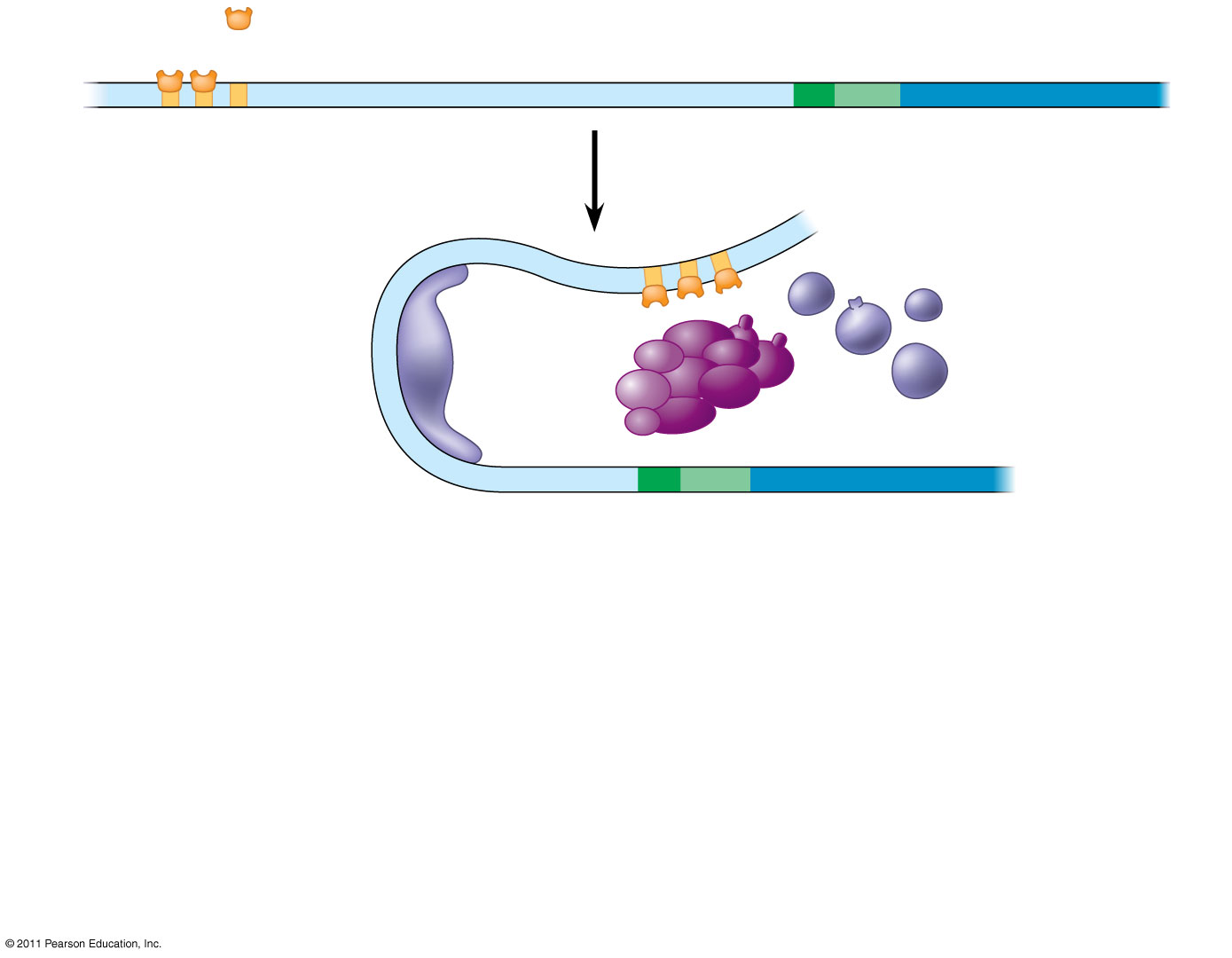 Promoter
Activators
Gene
DNA
Distal controlelement
TATA box
Enhancer
Generaltranscriptionfactors
DNA-bendingprotein
Group of mediator proteins
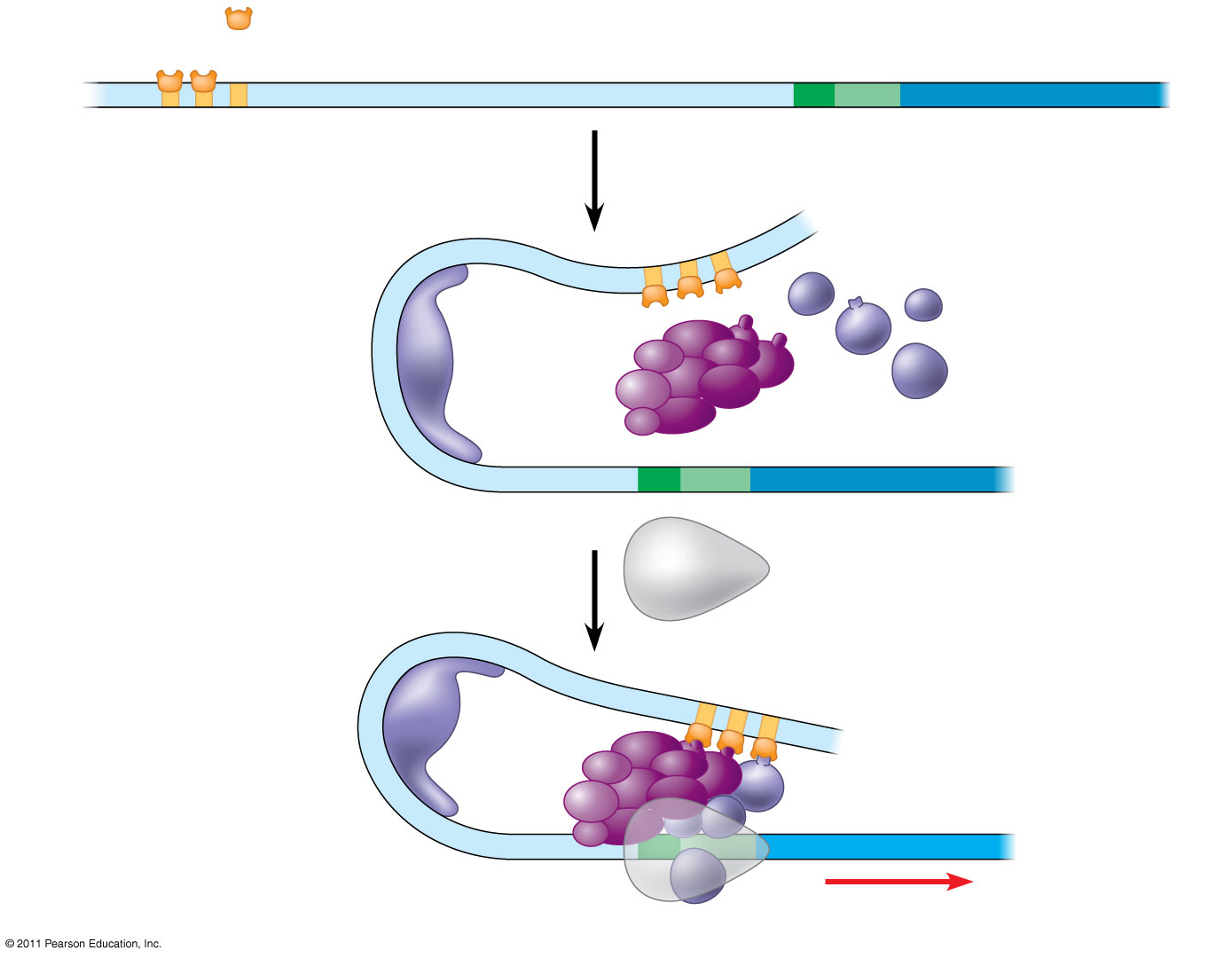 Promoter
Activators
Gene
DNA
Distal controlelement
TATA box
Enhancer
Generaltranscriptionfactors
DNA-bendingprotein
Group of mediator proteins
RNApolymerase II
RNApolymerase II
Transcriptioninitiation complex
RNA synthesis
Kombinatorikus kontroll: elemek variációja
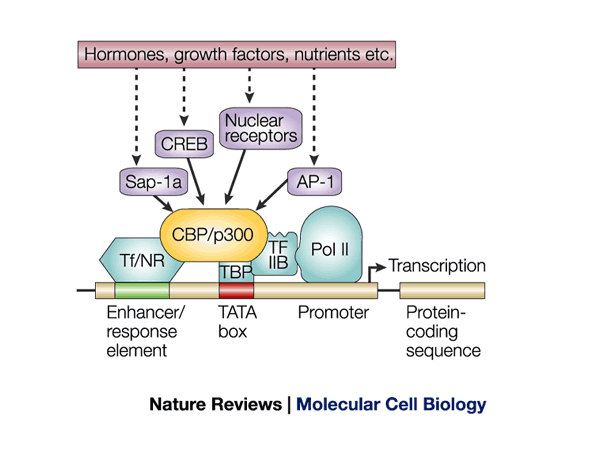 50
CBP – p300 funkciói
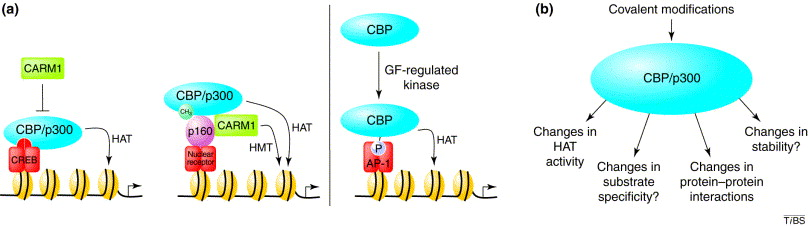 51